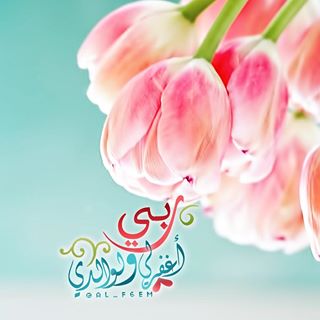 المملكة العربية السعودية 
وزارة التعليم 
الإدارة العامة للتربية والتعليم ( بنات )
 إدارة التعليم برياض الخبراء
ابتدائية ومتوسطة شعيب الحمر
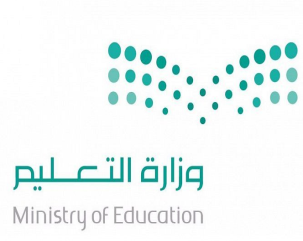 سجل 
الميزانية التشغيلية
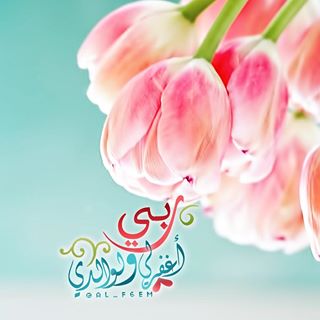 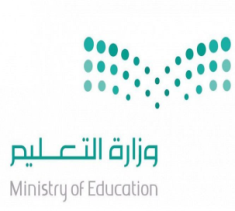 المملكة العربية السعودية 
وزارة التعليم 
الإدارة العامة للتربية والتعليم ( بنات )
 إدارة التعليم برياض الخبراء
ابتدائية ومتوسطة شعيب الحمر
الرؤية 
أداء تعليمي مميز يحقق الردود الإيجابي على مخرجات التعليم .
 

الرسالة 
توفير الموارد المالية لتمكين المدرسة من ممارسة  دور فاعل في التصميم  والتنفيذ لمنظومة البرامج التربوية والتعليمية لخطتها التشغيلية وتلبية متطلباتها الرئيسية وتوفير البيئة التربوية المناسبة لتحقيق الجودة في الأداء .
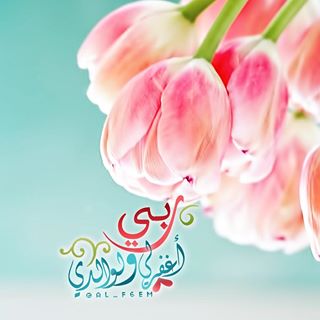 المملكة العربية السعودية 
وزارة التعليم 
الإدارة العامة للتربية والتعليم ( بنات )
 إدارة التعليم برياض الخبراء
ابتدائية ومتوسطة شعيب الحمر
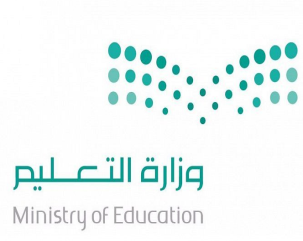 التعاميم
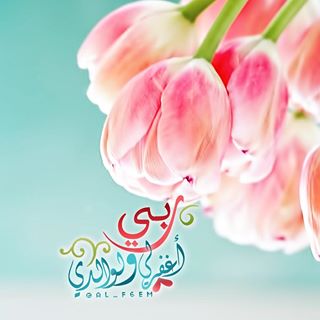 المملكة العربية السعودية 
وزارة التعليم 
الإدارة العامة للتربية والتعليم ( بنات )
 إدارة التعليم برياض الخبراء
ابتدائية ومتوسطة شعيب الحمر
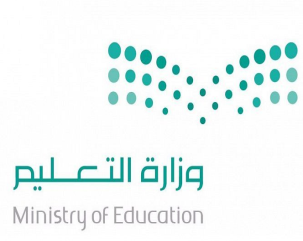 المبالغ الواردة
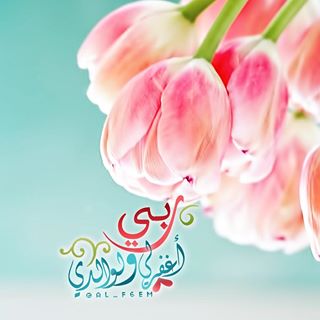 المملكة العربية السعودية 
وزارة التعليم 
الإدارة العامة للتربية والتعليم ( بنات )
 إدارة التعليم برياض الخبراء
ابتدائية ومتوسطة شعيب الحمر
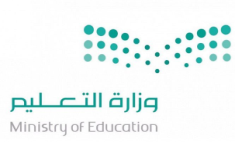 بيان بالمبالغ الواردة
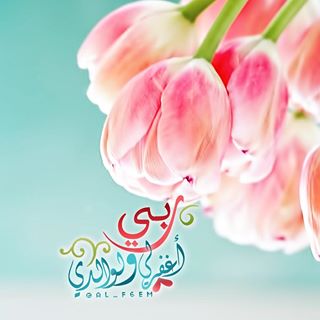 المملكة العربية السعودية 
وزارة التعليم 
الإدارة العامة للتربية والتعليم ( بنات )
 إدارة التعليم برياض الخبراء
ابتدائية ومتوسطة شعيب الحمر
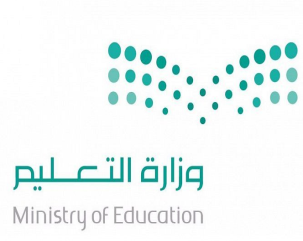 لجنة 
الميزانية التشغيلية
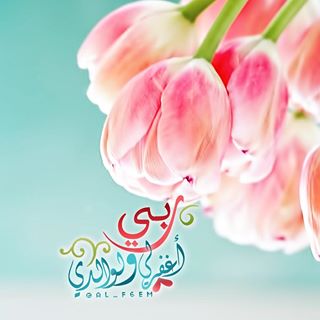 المملكة العربية السعودية 
وزارة التعليم 
الإدارة العامة للتربية والتعليم ( بنات )
 إدارة التعليم برياض الخبراء
ابتدائية ومتوسطة شعيب الحمر
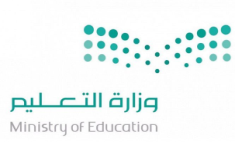 أعضاء لجنة الميزانية التشغيلية
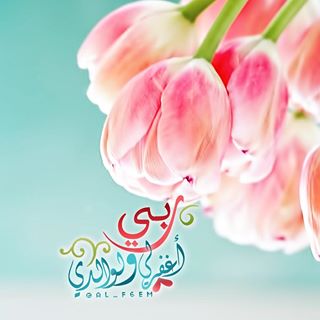 المملكة العربية السعودية 
وزارة التعليم 
الإدارة العامة للتربية والتعليم ( بنات )
 إدارة التعليم برياض الخبراء
ابتدائية ومتوسطة شعيب الحمر
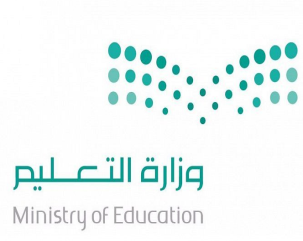 ميزانية النظافة
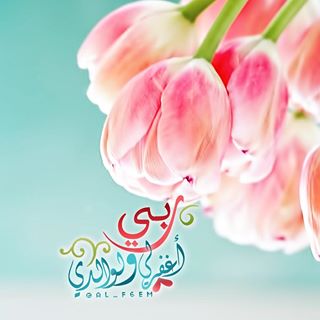 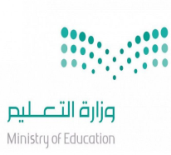 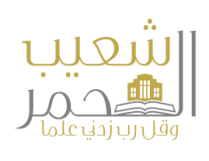 نموذج رقم ( 11)                                              رمز النموذج (م.م.ع.ن -01-01)



   سجل مشتريات المدرسة من بند   النظافة          خلال العام الدراسي  143   /    143هـ
توقيع لجنة الصندوق المدرسي على صرف مبلغ البند
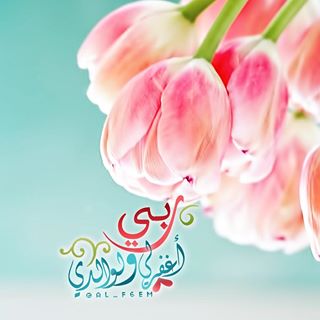 المملكة العربية السعودية 
وزارة التعليم 
الإدارة العامة للتربية والتعليم ( بنات )
 إدارة التعليم برياض الخبراء
ابتدائية ومتوسطة شعيب الحمر
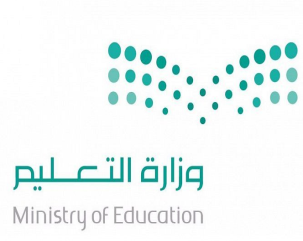 ميزانية المستلزمات
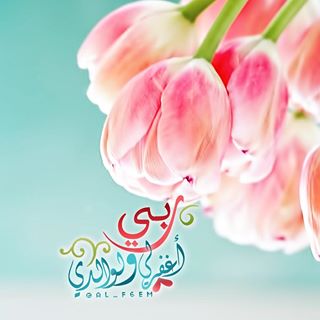 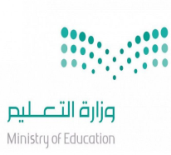 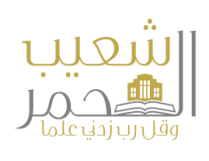 نموذج رقم ( 11)                                              رمز النموذج (م.م.ع.ن -01-01)



   سجل مشتريات المدرسة من بند     المستلزمات             خلال العام الدراسي  143   /    143هـ
توقيع لجنة الصندوق المدرسي على صرف مبلغ البند
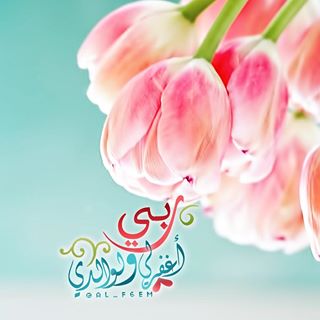 المملكة العربية السعودية 
وزارة التعليم 
الإدارة العامة للتربية والتعليم ( بنات )
 إدارة التعليم برياض الخبراء
ابتدائية ومتوسطة شعيب الحمر
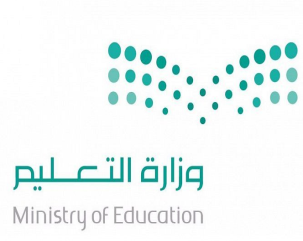 ميزانية النشاط
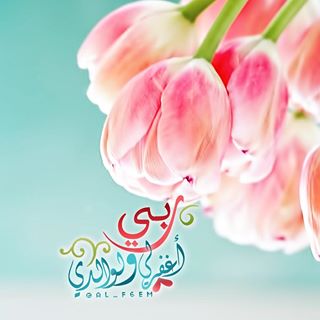 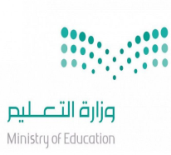 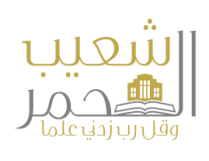 نموذج رقم ( 11)                                              رمز النموذج (م.م.ع.ن -01-01)



   سجل مشتريات المدرسة من بند               النشاط            خلال العام الدراسي  143   /    143هـ
توقيع لجنة الصندوق المدرسي على صرف مبلغ البند
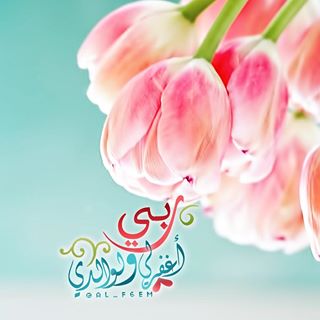 المملكة العربية السعودية 
وزارة التعليم 
الإدارة العامة للتربية والتعليم ( بنات )
 إدارة التعليم برياض الخبراء
ابتدائية ومتوسطة شعيب الحمر
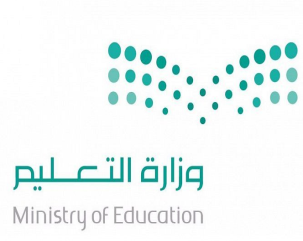 العقود
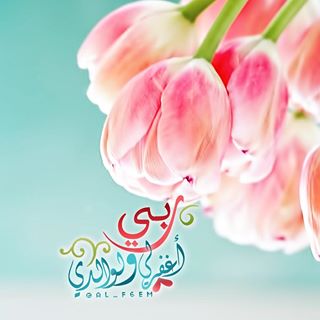 المملكة العربية السعودية 
وزارة التعليم 
الإدارة العامة للتربية والتعليم ( بنات )
 إدارة التعليم برياض الخبراء
ابتدائية ومتوسطة شعيب الحمر
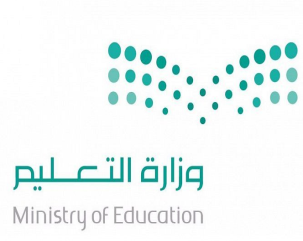 العقود
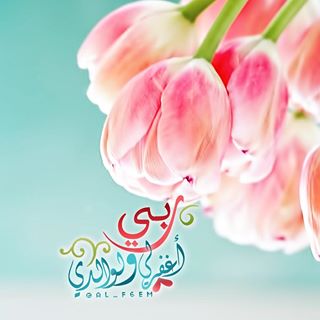 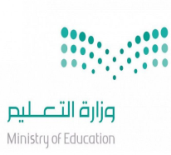 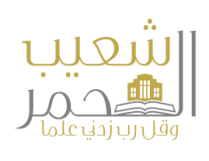 كشف استلام مبالغ من متعهد المقصف المدرسي
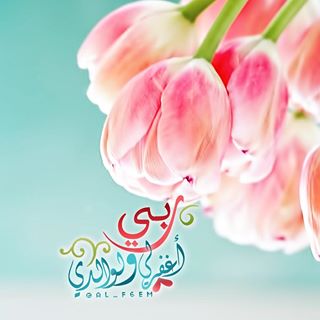 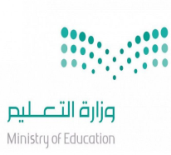 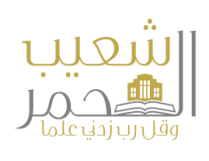 كشف استلام عمال النظافة لراتبهم الشهري